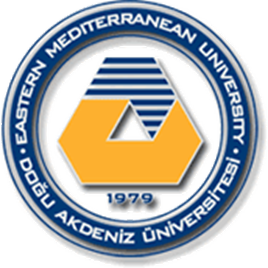 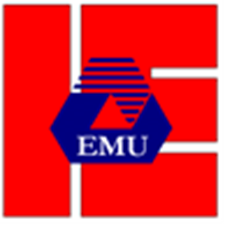 Advanced Quality Engineering
IENG584
Chapter 15
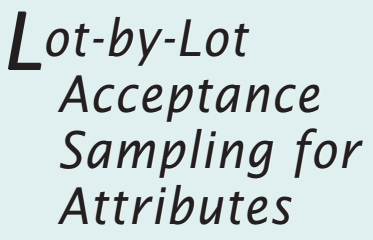 1
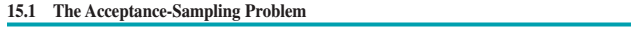 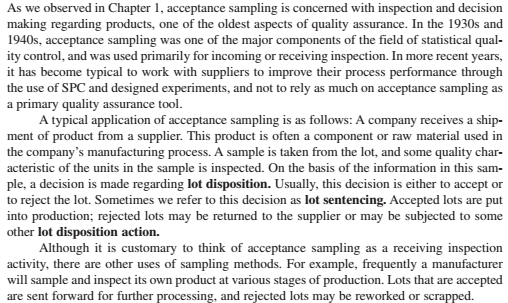 2
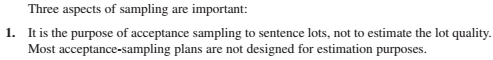 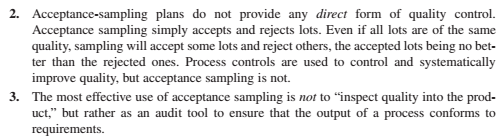 3
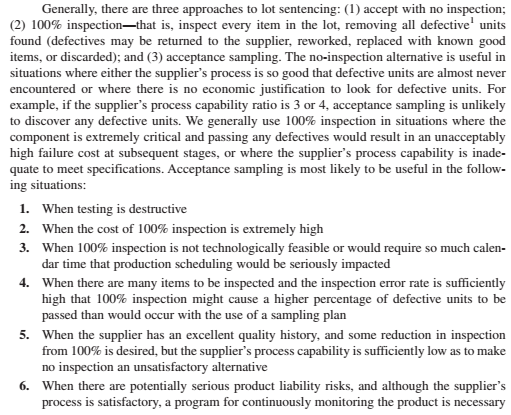 4
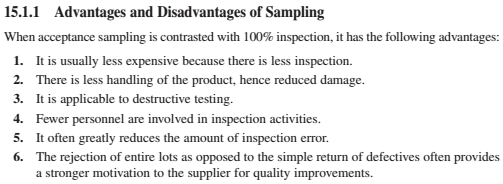 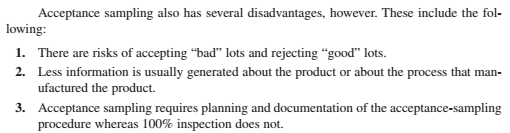 5
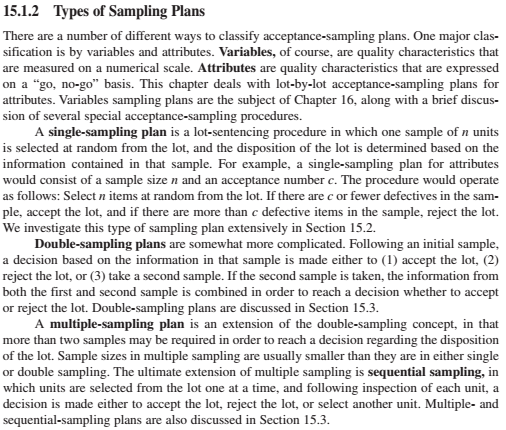 6
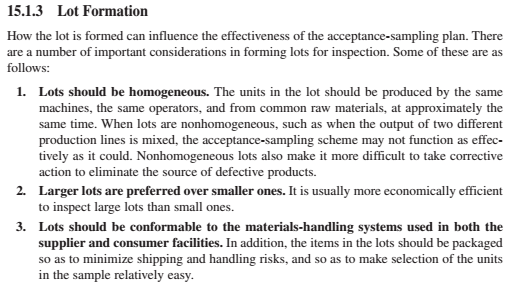 7
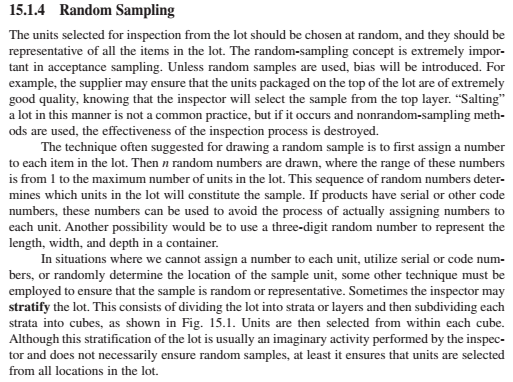 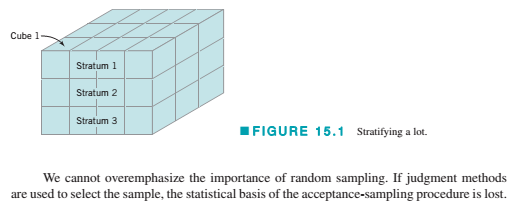 8
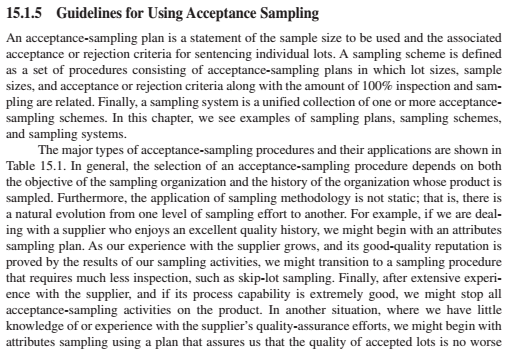 9
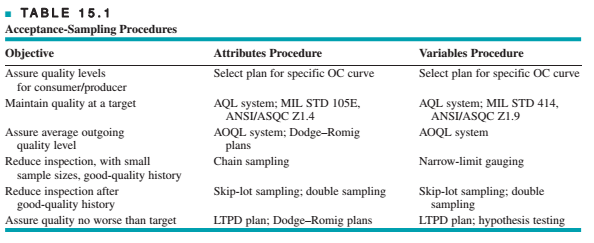 10
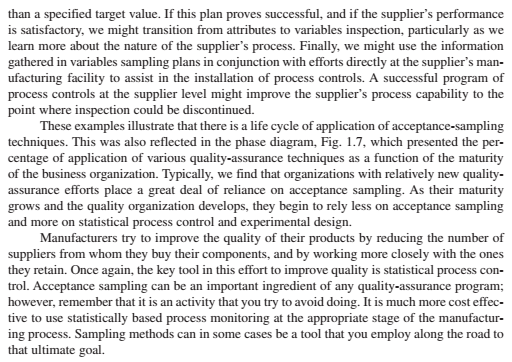 11
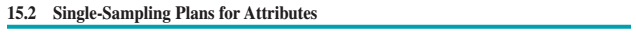 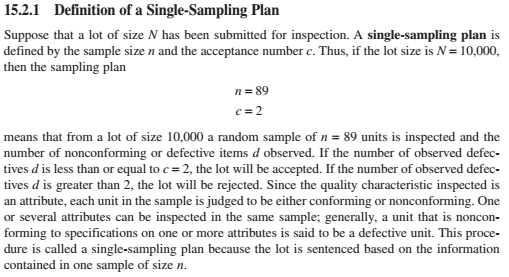 12
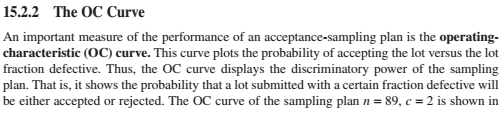 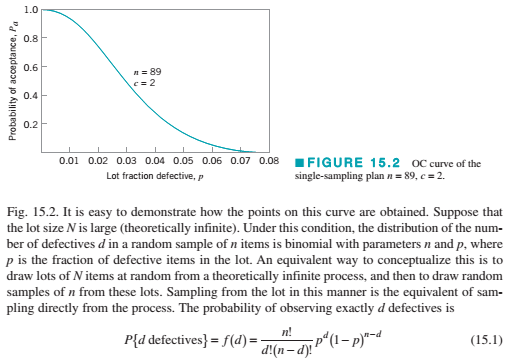 13
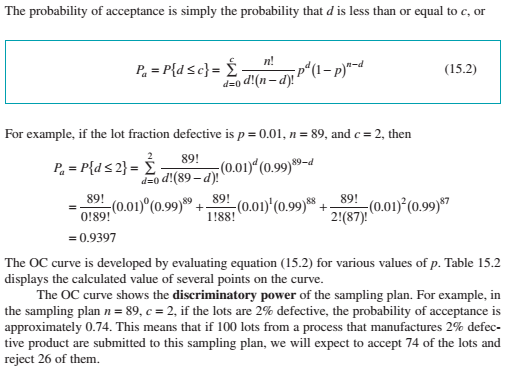 14
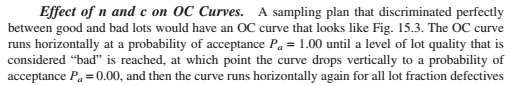 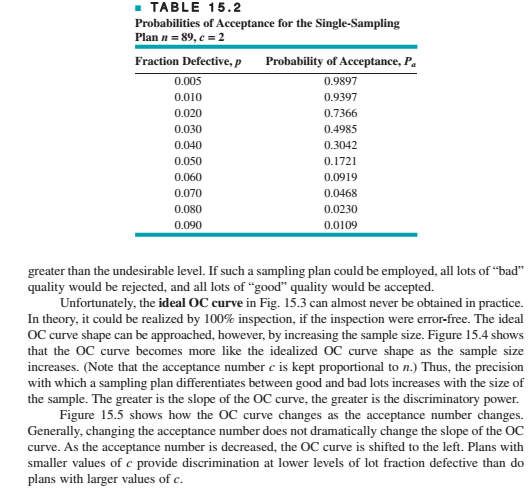 15
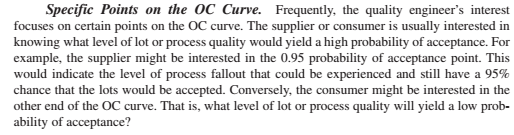 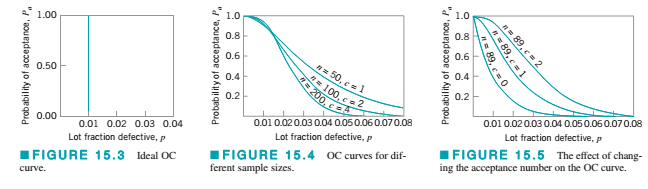 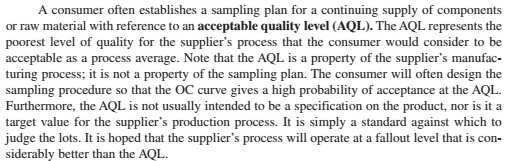 16
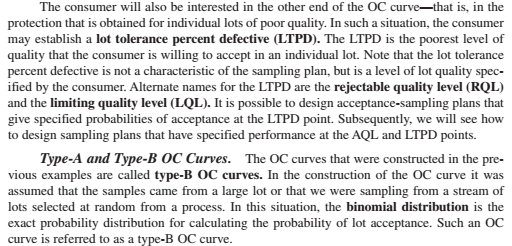 17
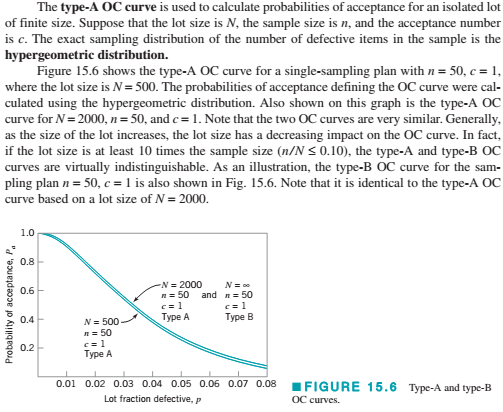 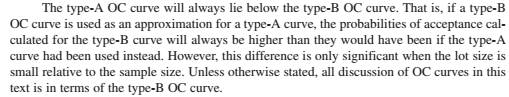 18
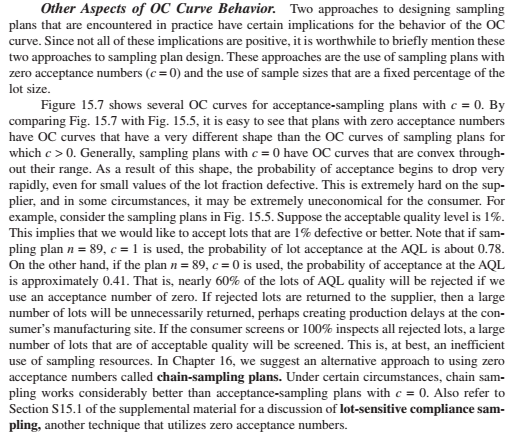 19
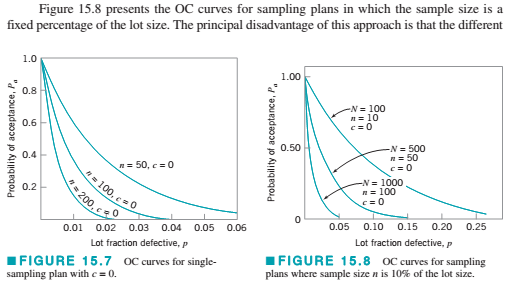 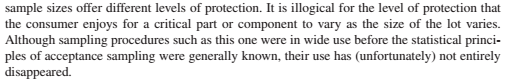 20
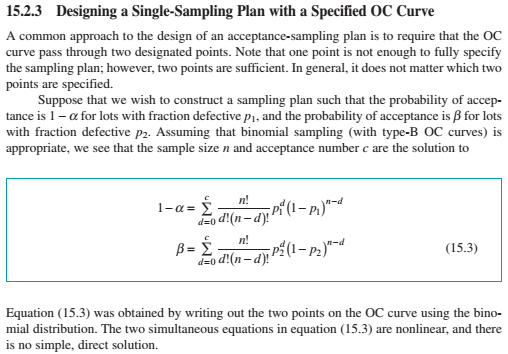 21
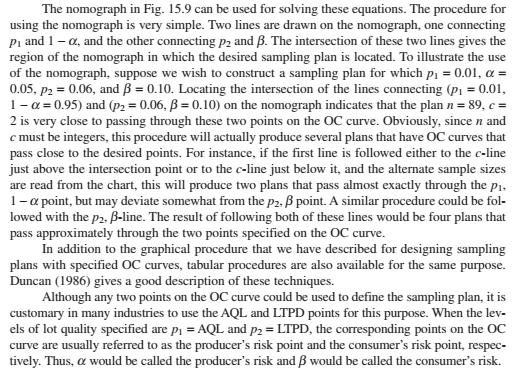 22
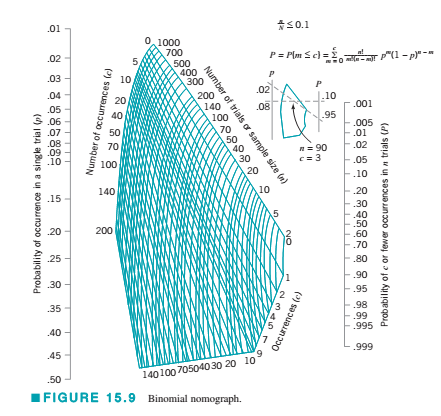 23
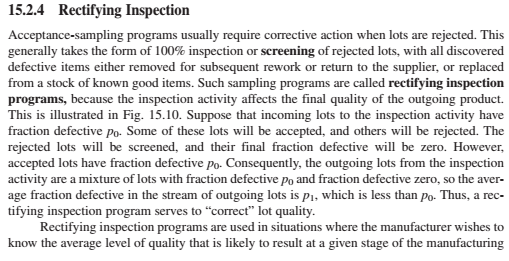 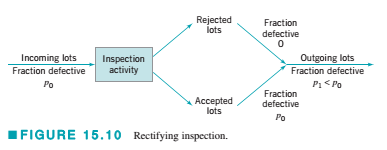 24
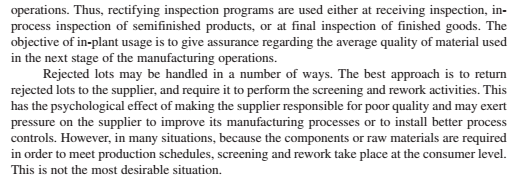 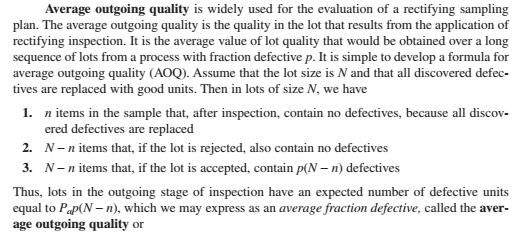 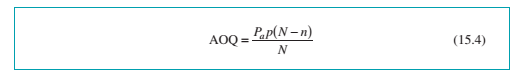 25
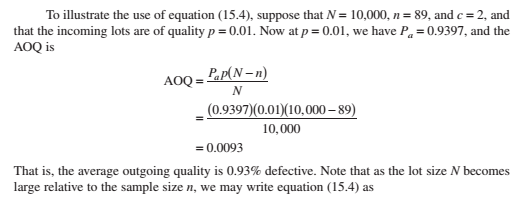 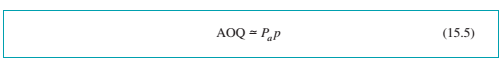 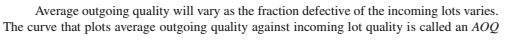 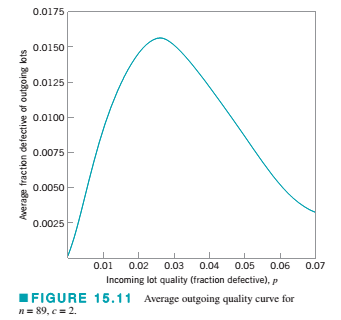 26
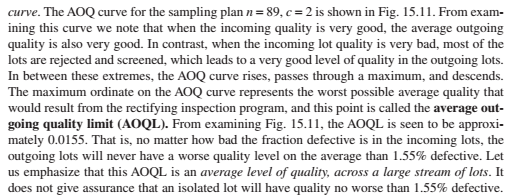 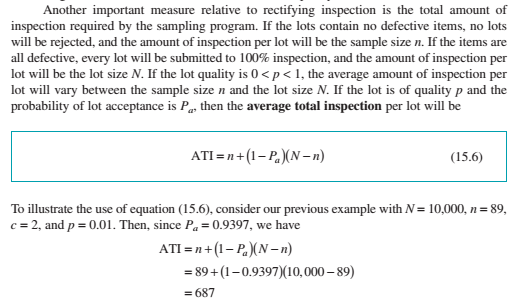 27
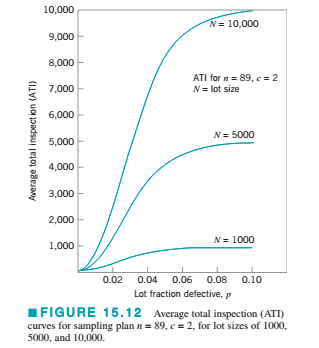 28
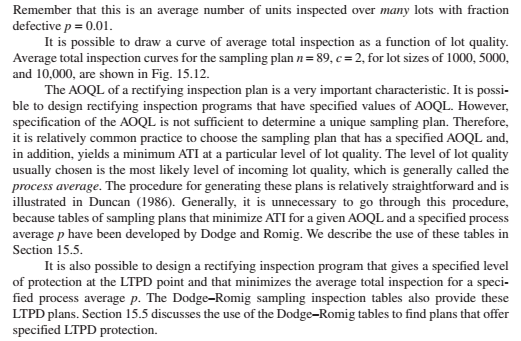 29
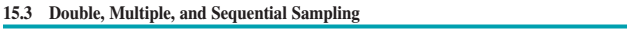 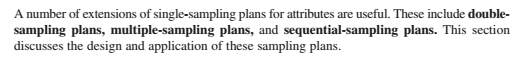 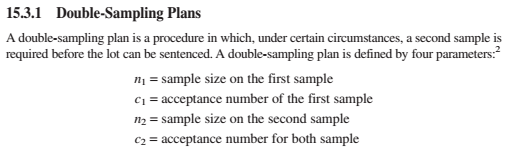 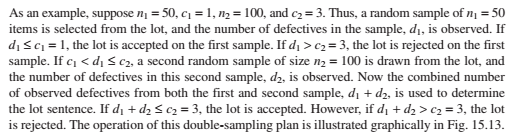 30
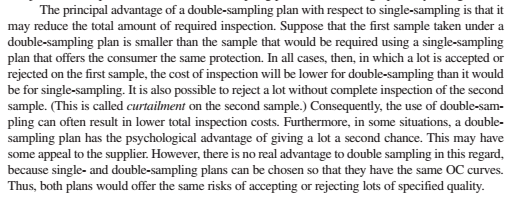 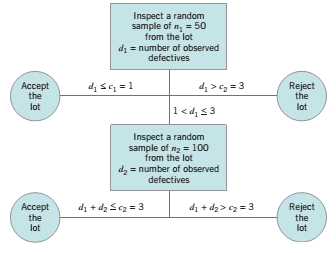 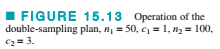 31
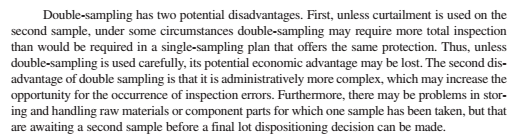 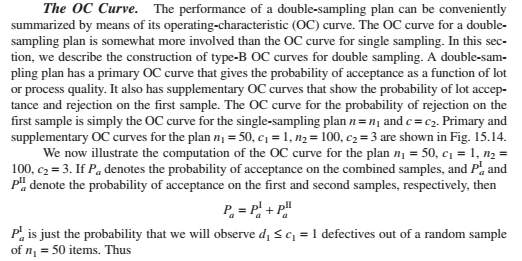 32
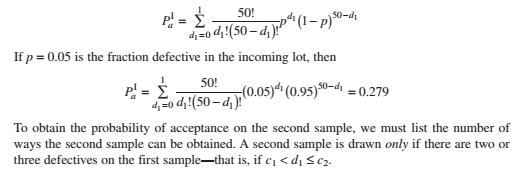 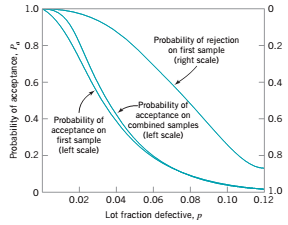 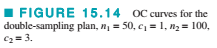 33
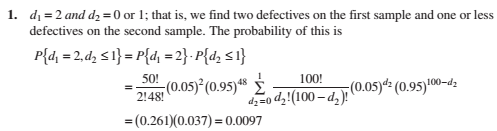 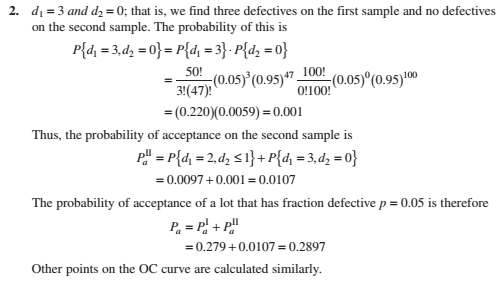 34
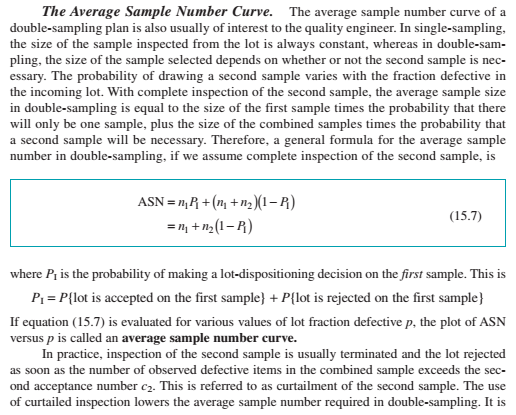 35
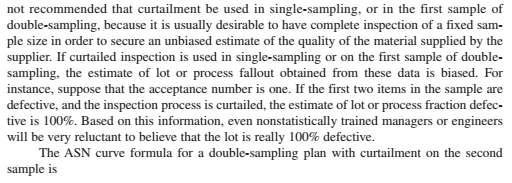 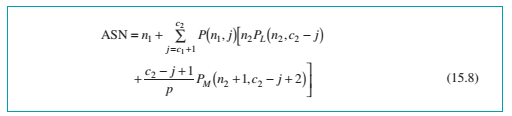 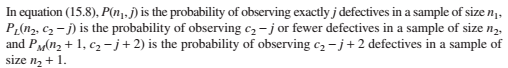 36
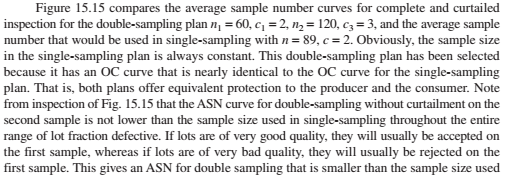 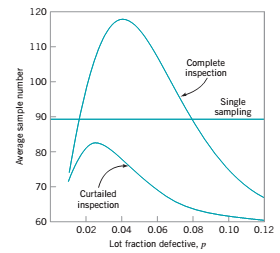 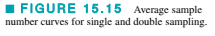 37
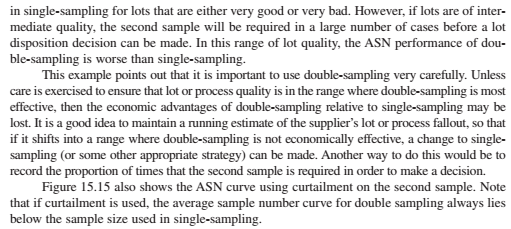 38
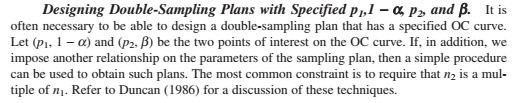 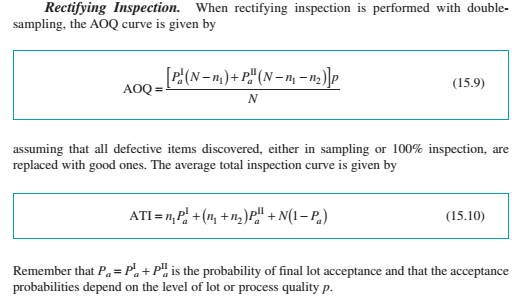 39
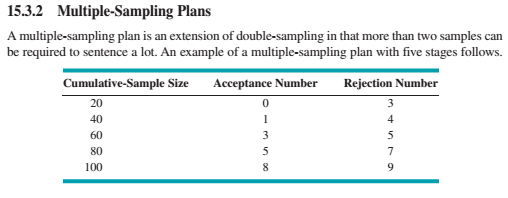 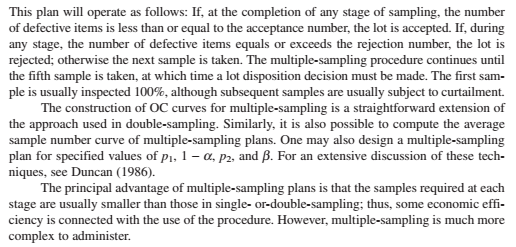 40
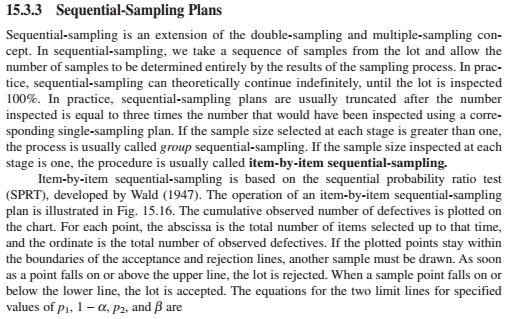 41
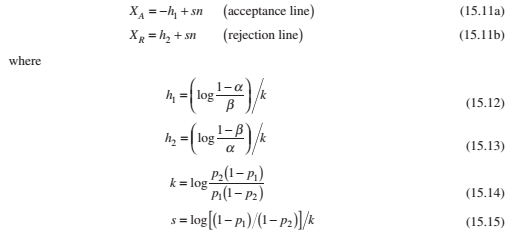 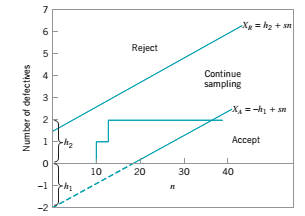 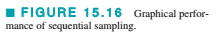 42
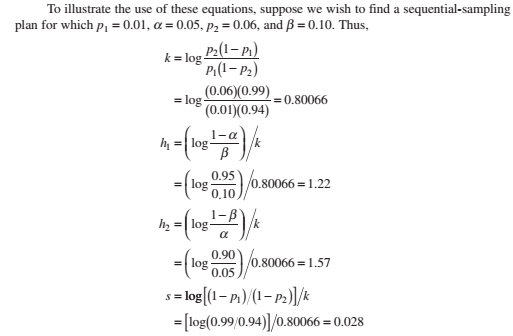 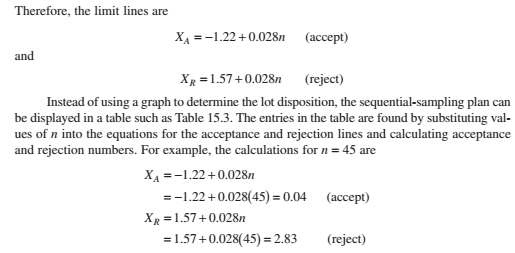 43
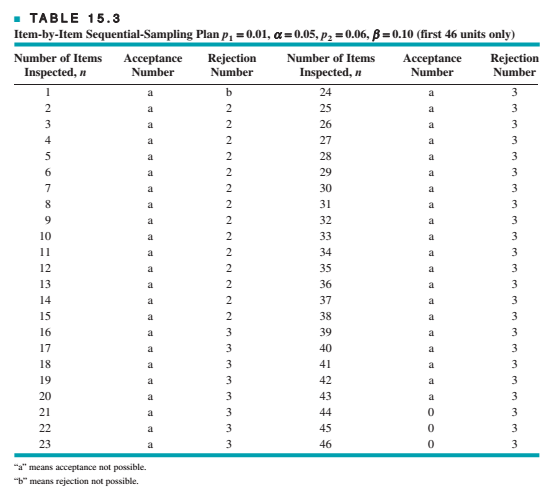 44
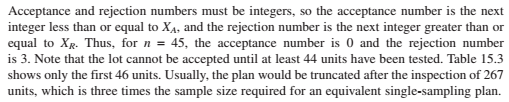 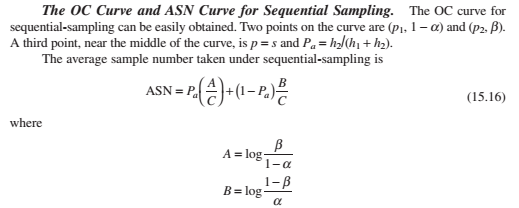 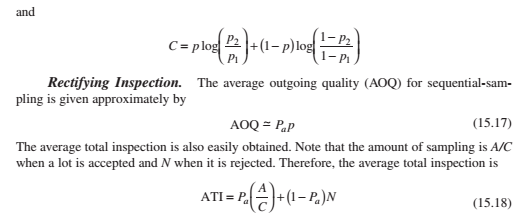 45
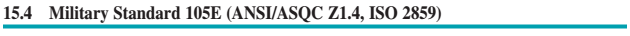 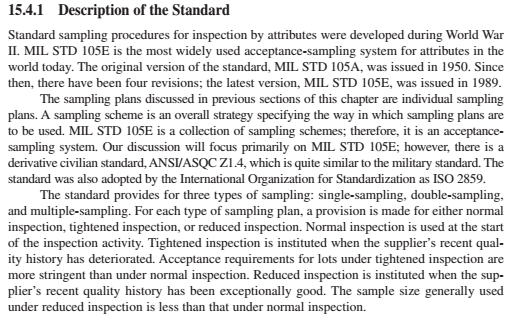 46
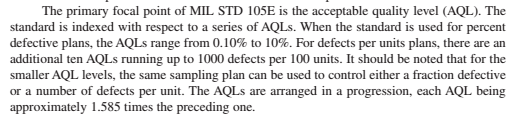 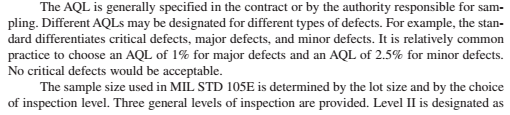 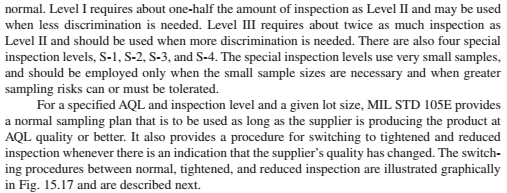 47
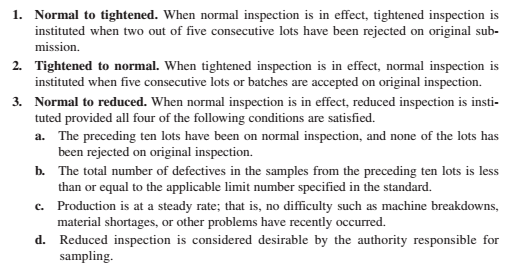 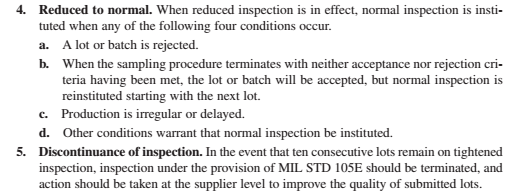 48
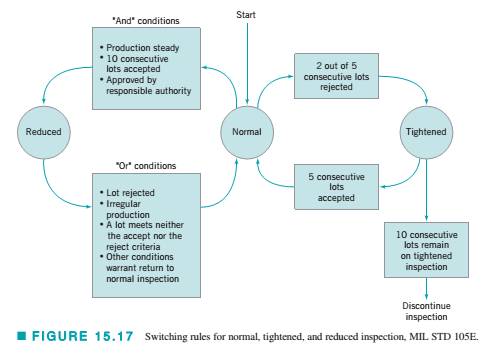 49
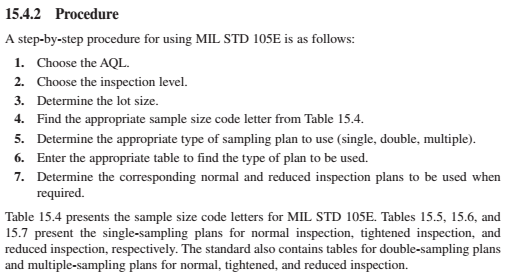 50
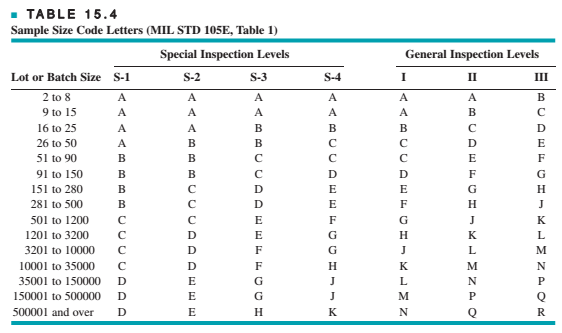 51
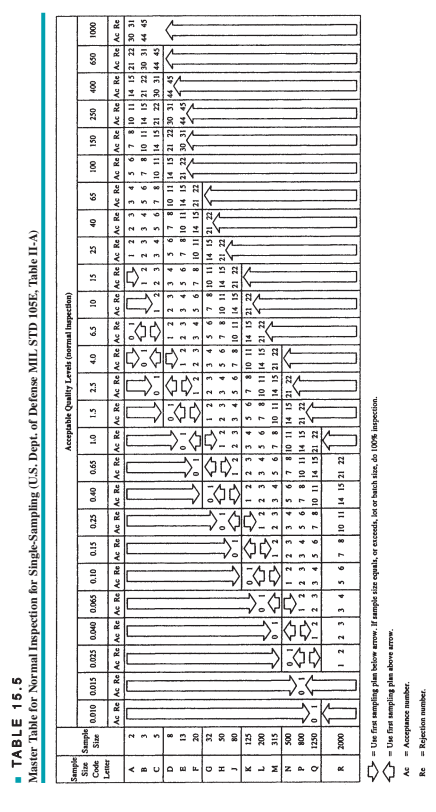 52
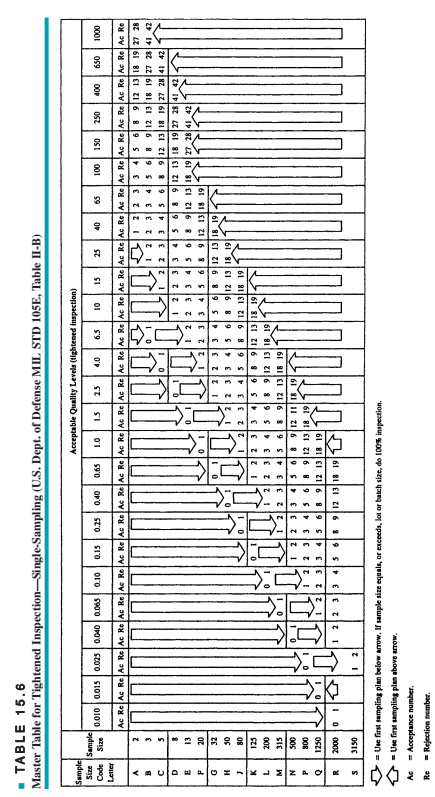 53
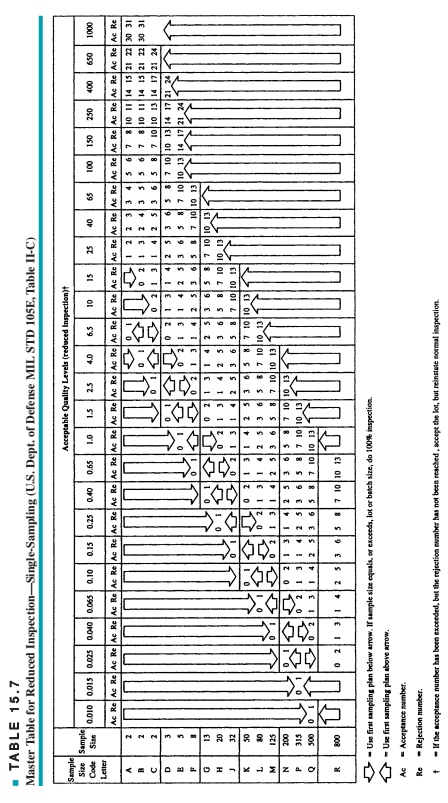 54
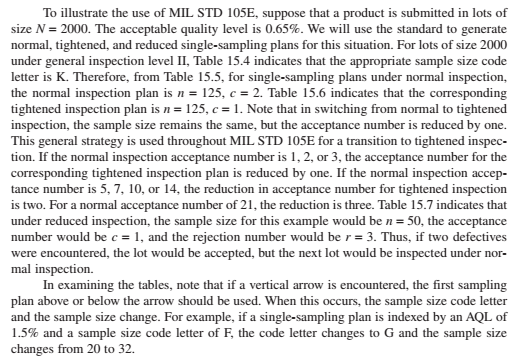 55
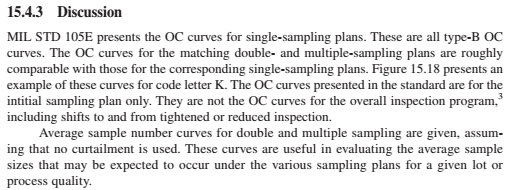 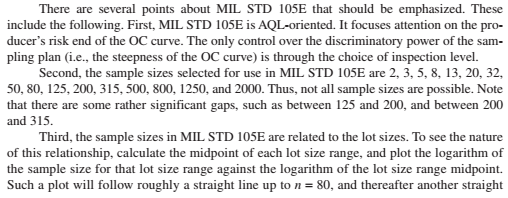 56
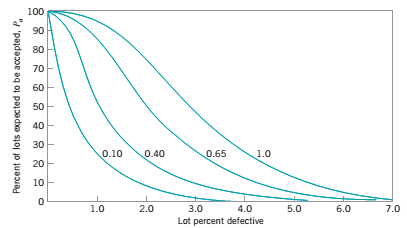 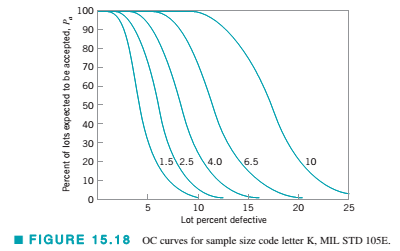 57
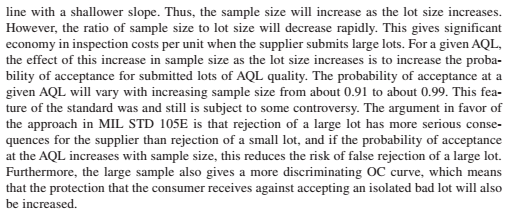 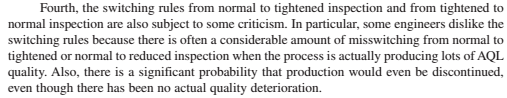 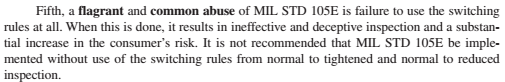 58
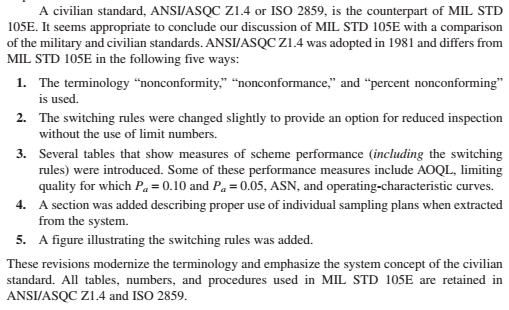 59
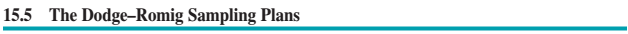 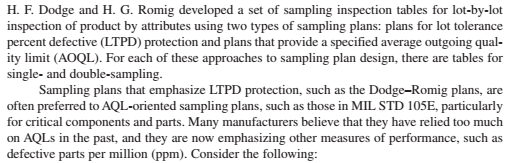 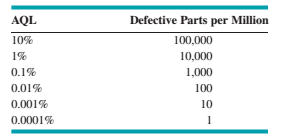 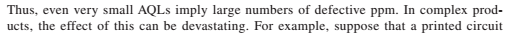 60
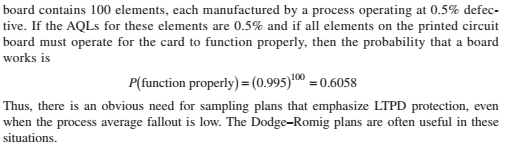 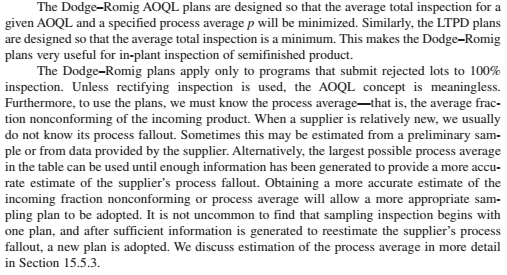 61
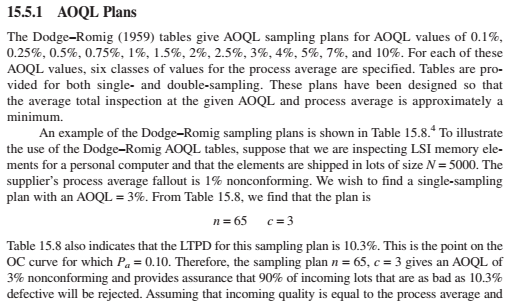 62
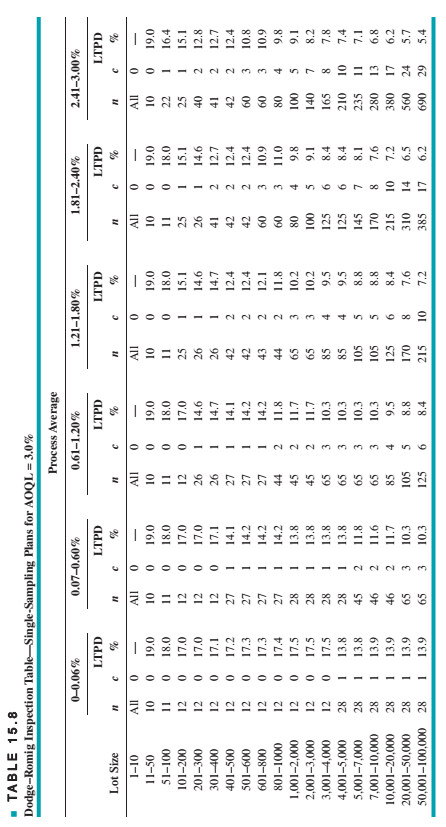 63
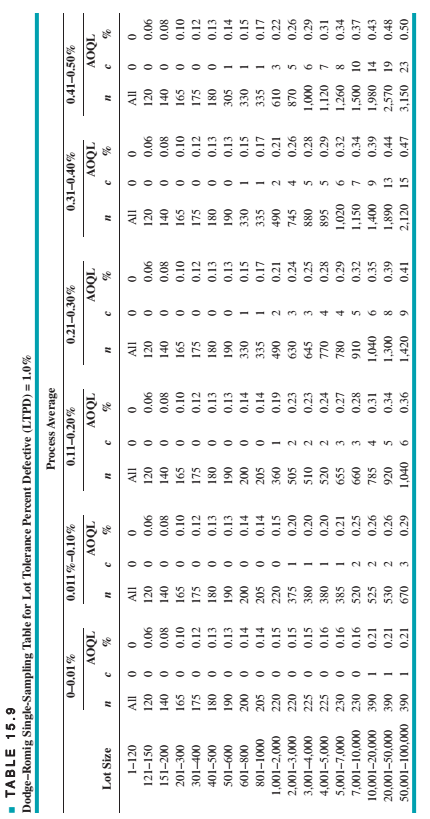 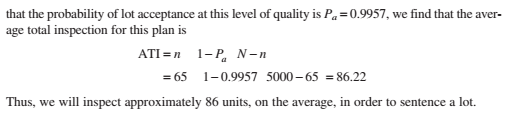 64
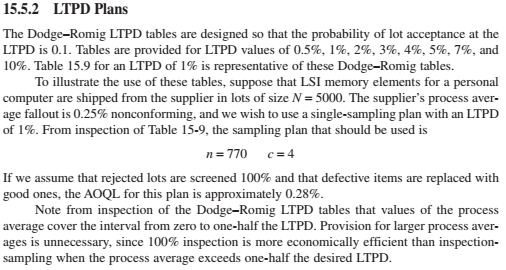 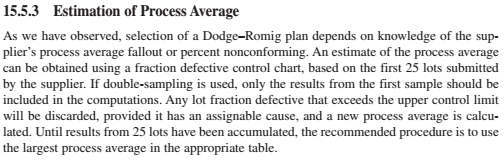 65